Экстремальный забег «Северный закал»
Авторы проекта:
Гутенев Антон
Павлючкова Анастасия
Павлючков Виталий
Шупта Николай
Шпилев Александр
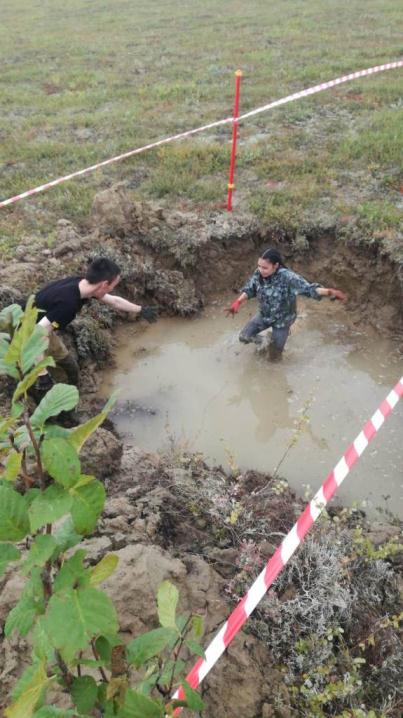 Значимость проекта
Большую популярность в нашем регионе набирают экстремальные соревнования на открытой местности. 

Это уникальная возможность узнать свой предел физических способностей, предел возможностей своей команды, которая привлекает большое количество людей.
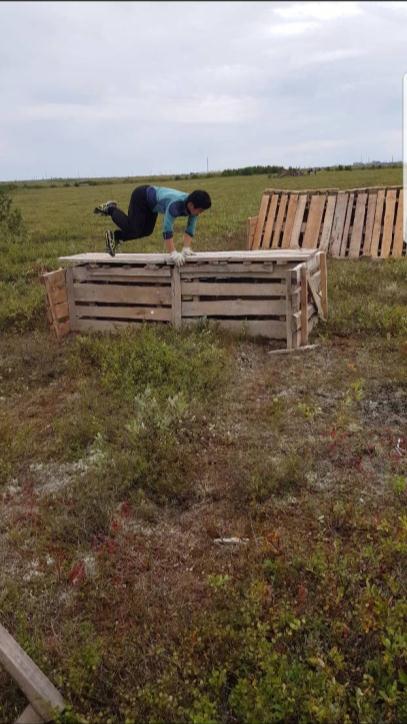 Задачи проекта:
популяризация экстремальных видов спорта;

организация новой трассы  и создание препятствий; 

привлечение участников других муниципалитетов;

проведение экстремального забега «Северный закал».
В августе 2018 года в Тазовском районе впервые прошел экстремальный забег «Северный закал»
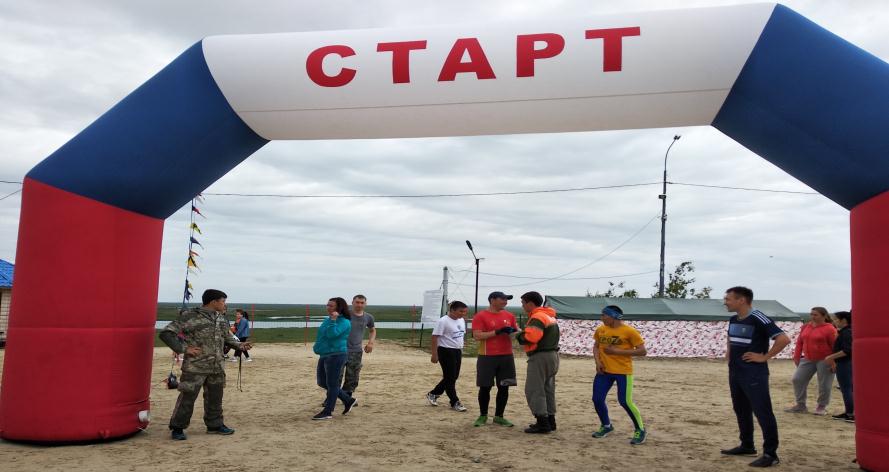 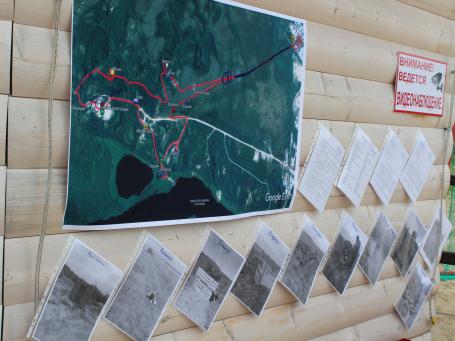 В забеге приняли участие:
2018 г. - 60  чел.  (18-35 лет)
2019 г. - 90  чел.  (16+)
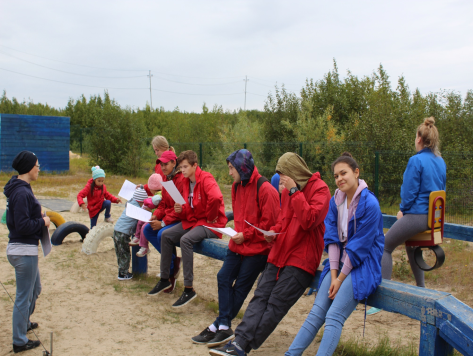 Задействовано
волонтеров
2018 г. - 20  чел.  (16-30 лет)
2019 г. - 50  чел.  (14+)
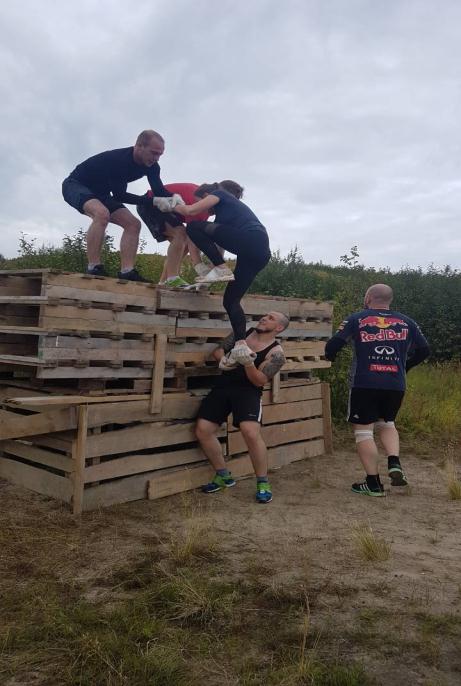 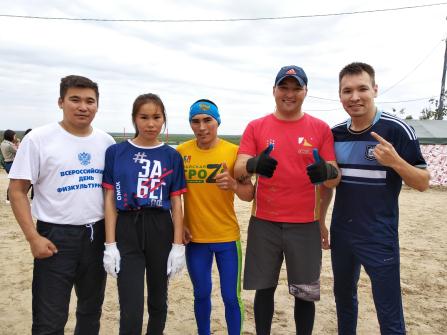 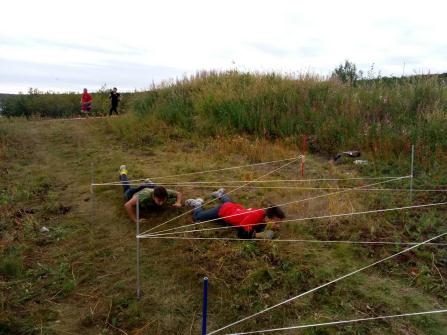 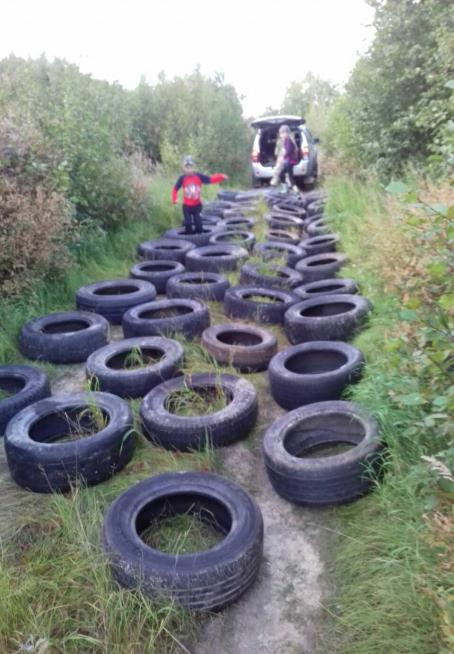 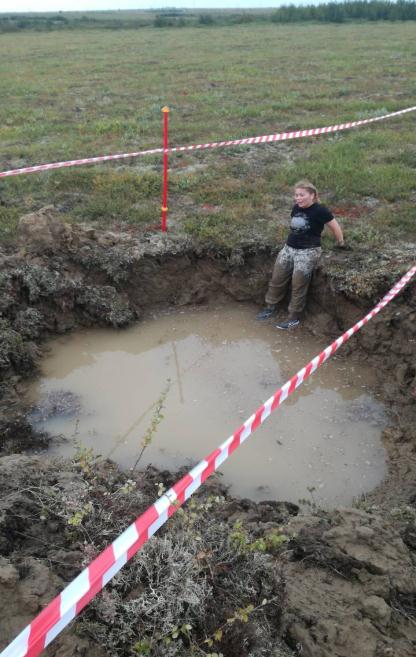 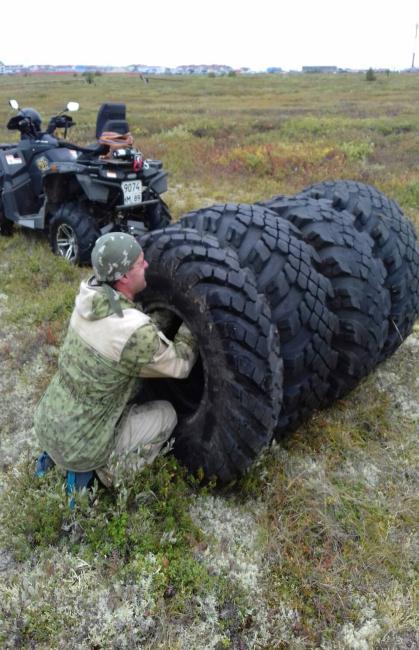 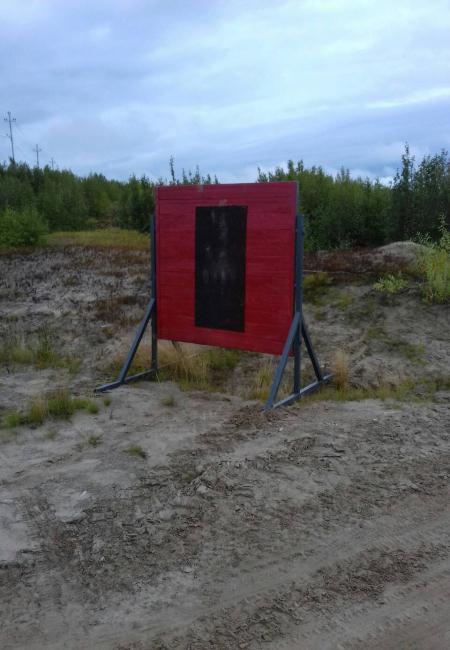 Продолжение Следует…
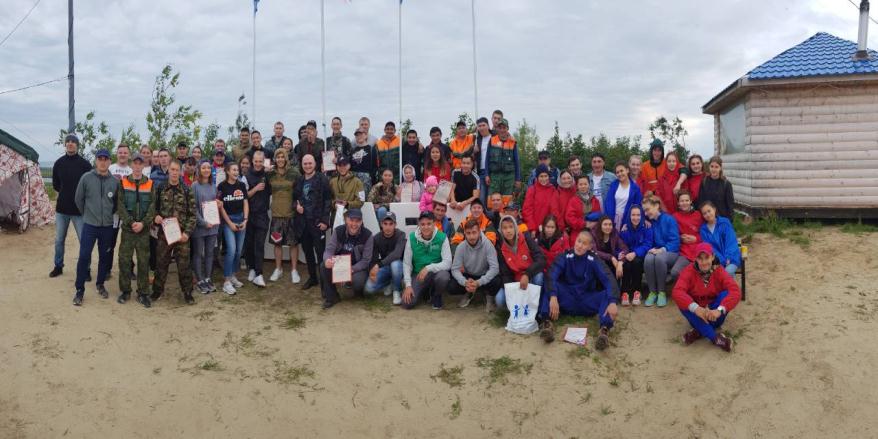